Não há nada acontecendo
André Dahmer
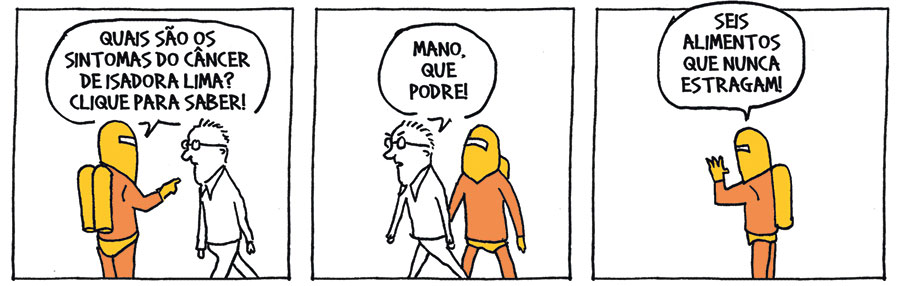 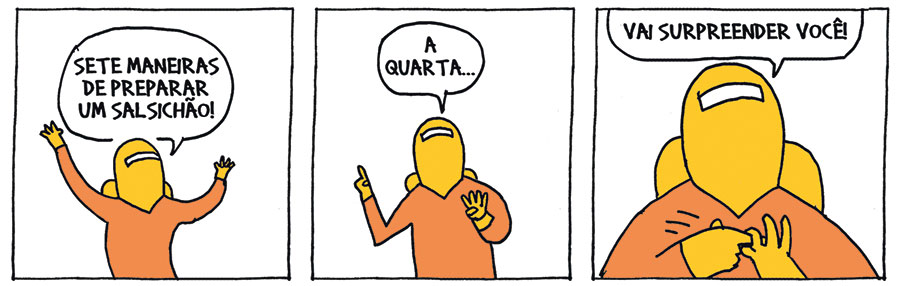 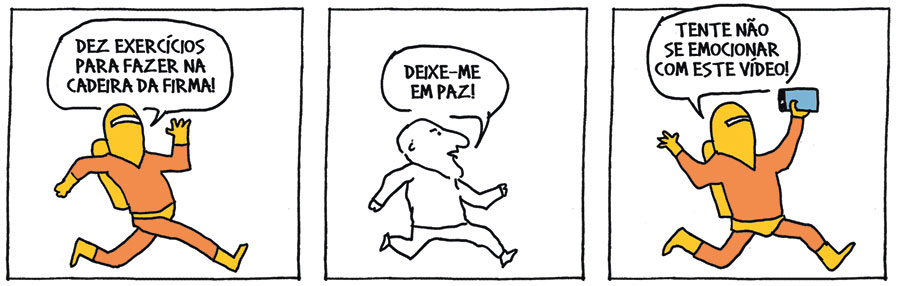 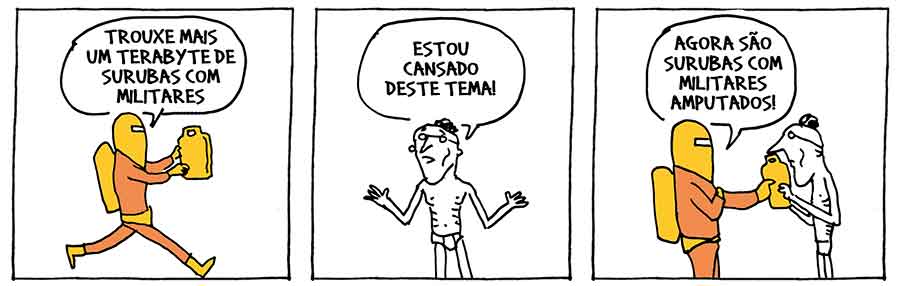 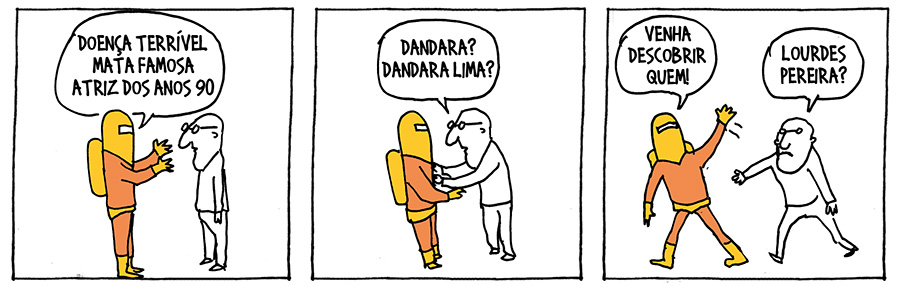 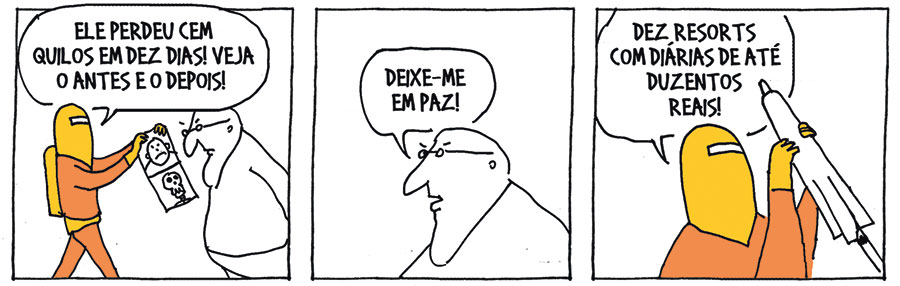 Eixos
Espirais, loops, recursividade (Hui, Cesarino, Young & Ferrel)

Tempo, espaço (Giddens, Kitchin & Dodge, Machado, Han)

Populismo digital (Voirol, Lago, Starling & Bignotto / vários)
Intersecionalidades algorítmicas?

Pesquisas / como pesquisar
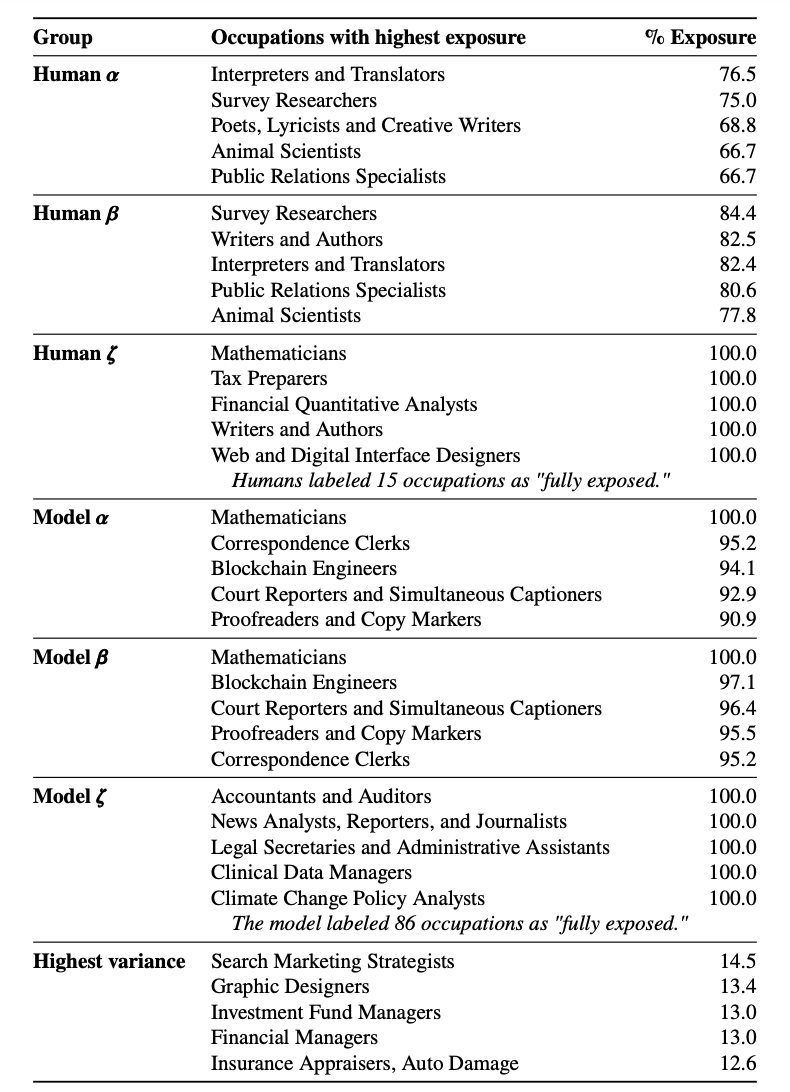